Diocesan Advisory Committee for the Care of Churches
Introduction to the DAC
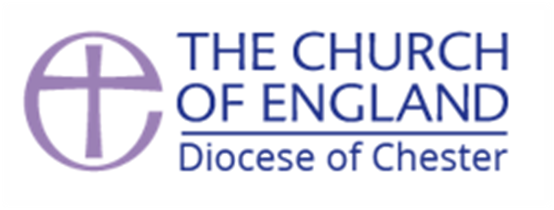 Introduction to Faculty Jurisdiction
Faculty Jurisdiction has existed since 19th century

Ecclesiastical Exemption means the Church has control over works to church interiors through Faculty Jurisdiction

A faculty is a legal permission – required for works to a church building or churchyard that include changes

Faculty Jurisdiction runs parallel to secular planning

Need for parity with secular planning system  if the Church is to retain Ecclesiastical Exemption
Types of permission
List A – minor works with no permission needed – if in doubt ask

List B – Archdeacon’s permission  - proposals usually need review  

Faculty – needs consideration by DAC, and is approved by the Diocesan Chancellor
Submitted via the Online Faculty System
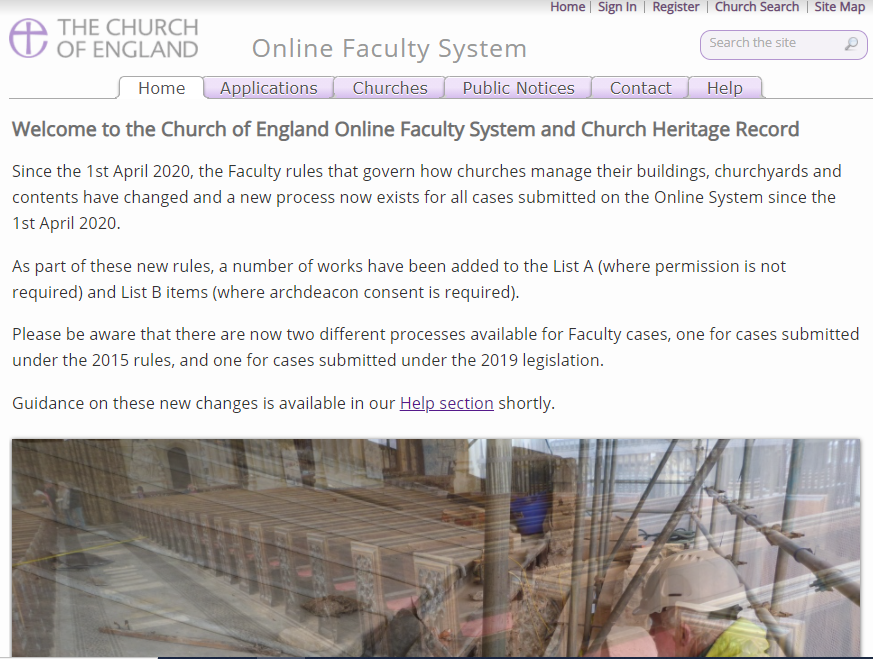 Record List A works


Submit requests for List B works


Submit faculty applications


Submit requests for temporary minor re-ordering
DAC office is happy to help
Diocesan Advisory Committee for the Care of Churches
Chair
Archdeacons
Clergy members
Architect members
Lay members
Helped by advisers on subjects such as accessibility, heating, organs, clocks, bells, stained glass, archaeology
DAC office staff

DAC Secretary – Caroline Hilton
Assistant to DAC Secretary – Katy Purvis
The DAC considers…
Church buildings

Churchyards

Boundary walls

Trees in churchyards

Structures in churchyards

Church halls within the curtilage of the church building
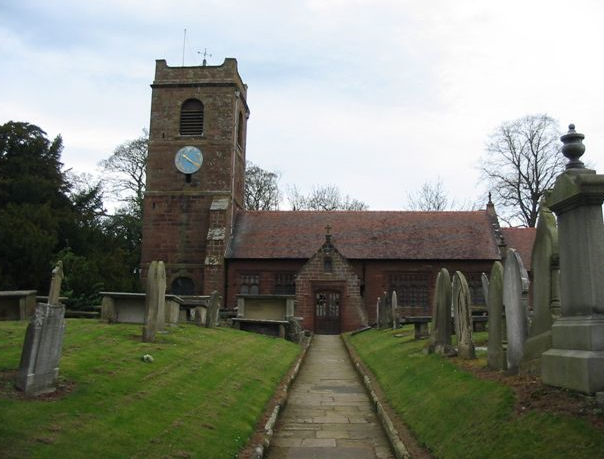 What the DAC does…
Around 10 meetings per year of the full DAC

Considers faculty applications

Considers requests for informal advice

Provides informal feedback to parishes

Provides formal advice to the Chancellor
Site visits
DAC Sub-committee: consists of Chair, Architect, Clergy member and Archdeacon if available. Reports back to full DAC and feedback offered to parish.


Informal visit: DAC Secretary (sometimes alongside Buildings for Mission Adviser) for chat at the early stages, eg to think about Statement of Need, and to outline the process and any need for consultation
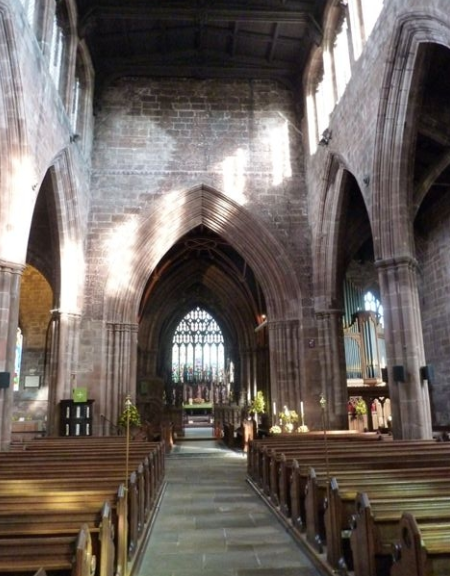 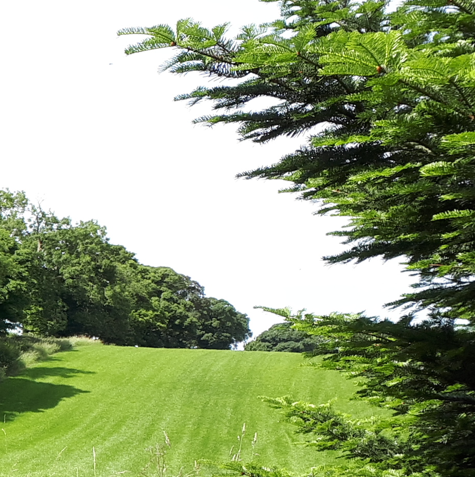 Net Zero Carbon 2030
The Church of England has a target for churches to have a net zero carbon footprint by 2030. The faculty rules have now been revised to encourage parishes to take carbon reduction into consideration on schemes.

Guidance notes and links to webinars available on the CBC webpages: https://www.churchofengland.org/resources/churchcare/net-zero-carbon-church

Contact the DAC office with any queries
Quinquennial inspections
Requirement for churches to be inspected every five years

Quinquennial inspection report is a key document assisting the PCC in its care and repair of church building

Parish need to let the DAC office know of their choice of inspector

Choice of architect should be with due regard to the Church Buildings Council guidance regarding their accreditation and experience depending on the grade listing of the church 

DBF pays the quinquennial inspection fee
Information and guidance can be found on the DAC pages of the diocesan website, via this link: https://www.chester.anglican.org/support-services/churches/
Do you need a faculty? Includes the levels of permissions needed for different works:  https://www.chester.anglican.org/support-services/churches/faculties/doyouneedafaculty.php
 Online Faculty System – home page where you can register and sign in https://facultyonline.churchofengland.org
 Examples of toilets and kitchens installed around the diocese: https://www.chester.anglican.org/support-services/churches/technical-advice/toilets-and-kitchens.php
 Churchyards - guidance and regulations:  https://www.chester.anglican.org/support-services/churches/churchyards/
Quinquennial inspections – Church Buildings Council guidance including criteria for selecting the inspector: Microsoft Word - Quinquennial_Inspection_CBC_guidance_2020 (churchofengland.org)
The Church of England website provides a wide range of advice and guidance regarding works to church buildings:      https://www.churchofengland.org/more/church-resources/churchcare